Topic:Kitchen GardeningCourse title: Bioremediation                      Department of Botany                       University of Sargodha
KITCHEN GARDENING
KITCHEN GARDEN
“A garden in which plants (vegetables, fruits or herbs) for use in kitchen are  cultivated”
First known use of kitchen garden in 1580


A kitchen garden does not have to be right outside the kitchen door, but the closer  it is, the better
Starting A Kitchen Garden
Type and size of garden
Preparing the garden site
Choosing garden crops
Planting a garden: where when and how
Starting from seeds or small plants
Garden maintenance
Watering the garden
Fertilizing
Weed control
Type and size of garden
Small and large
Raised beds
Containers
Pots and cans
Buckets and baskets
Plastic bags
Barrels and drums
Site Selection
Near house and water source
Full sun (more than 5-6 hours /day)
Away from competing tree roots
Well drained soils
Protected area (animals or pests)
Garden Tools
Spade
Trowel
Yard stick
Bucket
Sprayer
Wheel barrow
Garbage cans
Storage shed
Selection of Plants
According to the climate
Include plants that you plan to use in  kitchen e.g tomatoes, peas
Find seeds/seedlings at local nursery
Try to combine flowers and  vegetables
Planting your Garden
Clear plants or debris from soil
Water before planting to loosen the soil
Pay attention to spacing and timing
Add mulch
Water immediately
Continue water regularly
What’s really easy?
Bitter Gourd
Brinjal
Cucumber
Snake gourd
Pumpkin
Spinach
What’s a little difficult
Water melon
Tomato
Beans
Plants (Light requirement)
Watering the garden
No water_ no garden
Hand – held cans or hose
Over head sprinklers


Water Considerations
Water early in the day
Young plants need 1 water/week apply frequently
Mature plants need 2 or 3 water/week in frequently
Fertilizing
Types of plant nutrients –macro and micro
Macro nutrients
Primary ( N,P,K)
Secondary ( Ca, Mg, S)
Micro nutrients
B, Cl, Cu, Fe, Mn, and Zn

Apply as needed or every 2 or 3 weeks
Apply to the side of pot or at the edge of root zone
Weed Control
Cultivation
Hand pulling
Mulching
Herbicides
Mulching
“It is a process in which a layer of material applied to the surface of an area of soil”
PURPOSE
To conserve soil moisture
To improve fertility
To reduce weed growth
To enhance the visual appeal of an area
Types of Mulching
Organic Mulching
In Organic mulching
Organic mulching
Pine straw
Leaves
Bark/wood chips
Yard waste
Saw dust
Peanut hulls
In Organic Mulching
Poly plastic
News paper
Card board
Carpet
Supporting Tall Plants
Staking
On fence
Cages
Plant to plants
Climatic Effects
Temperature
Rain
Humidity
Light
Wind
Plants Hunger Symptoms
N yellow older leaves and stunting
P purple foliage and stunting
K tip and marginal leaf browning
Ca blossom end roll
Mg older leaf moulting
B soft/dead internal tissue
Managing Insects
Timely planting
Hand picking
Chemical insecticides
Harvesting
Harvest as vegetable matures
It depends
On the plants
Timings of planting
location
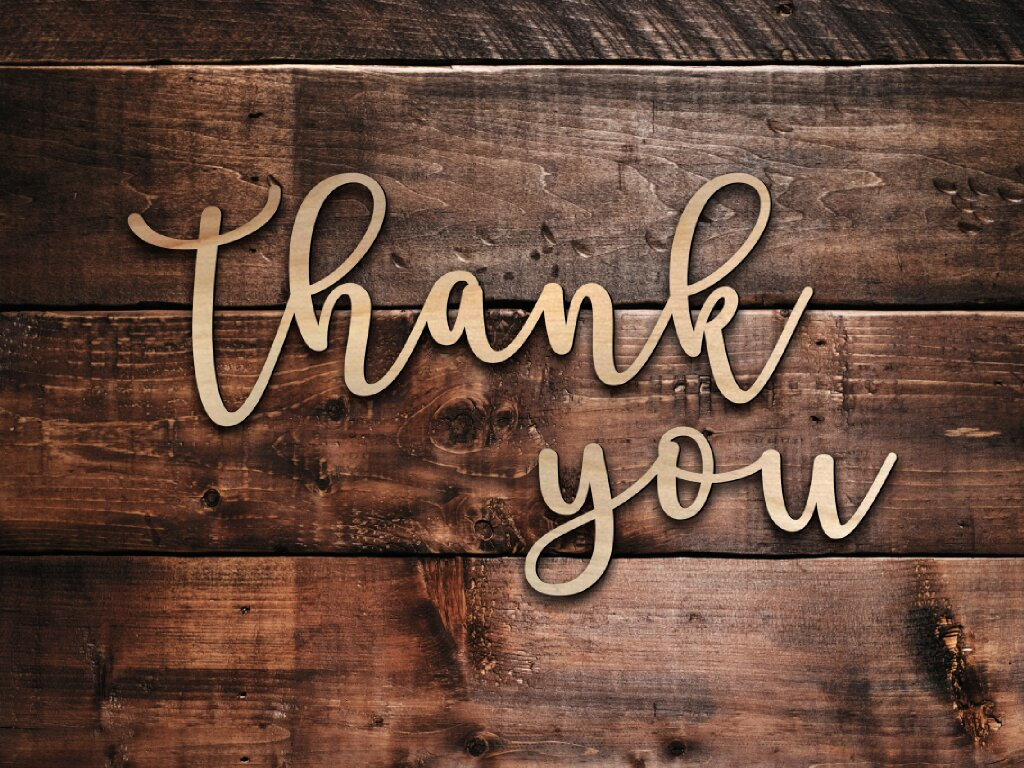